|
UNIDAD TÉCNICA DE APOYO PRESUPUESTARIO
SENADO DE LA REPÚBLICA DE CHILE
EJECUCIÓN ACUMULADA DE GASTOS PRESUPUESTARIOSAL MES DE AGOSTO DE 2019PARTIDA 27:MINISTERIO DE LA MUJER Y LA EQUIDAD DE GÉNERO
Valparaíso, octubre 2019
EJECUCIÓN ACUMULADA DE GASTOS A AGOSTO DE 2019 PARTIDA 27 MINISTERIO DE LA MUJER Y EQUIDAD DE GÉNERO
Principales hallazgos
Para el año 2019 la Partida presentó un presupuesto aprobado de $56.217 millones, con un 62% de los recursos destinado a transferencias corrientes, los que al mes de AGOSTO registraron erogaciones del 94% sobre el presupuesto vigente y en línea con su gasto histórico. 
La ejecución global del Ministerio del mes de AGOSTO ascendió a $2.154 millones, es decir, un gasto de 3,8% respecto del presupuesto vigente, gasto inferior al registrado a igual mes de los últimos dos año (2017, 6,1%; y 2018, 4,8%).
En cuanto a los programas, el 74,8% del presupuesto vigente, se concentra en el “Servicio Nacional de la Mujer y la Equidad de Género” (46,9%) y “Prevención y Atención de la Violencia contra las Mujeres” (27,9%), programas que al mes de AGOSTO alcanzaron niveles de ejecución de 73,5% y 89,4% respectivamente, calculados respecto al presupuesto vigente.
Finalmente, el programa “Subsecretaría de la Mujer y la Equidad de Género” presentó el menor avance con un 54,6%, mientras que el programa “Mujer y Trabajo” registró la mayor erogación con un 90,7%.  Lo último se explica fundamentalmente por el gasto registrado en el subtítulo 24 “transferencias corrientes”, el que alcanza un 99% y una participación dentro del programa de 93,4%.
2
EJECUCIÓN ACUMULADA DE GASTOS A AGOSTO DE 2019 PARTIDA 27 MINISTERIO DE LA MUJER Y EQUIDAD DE GÉNERO
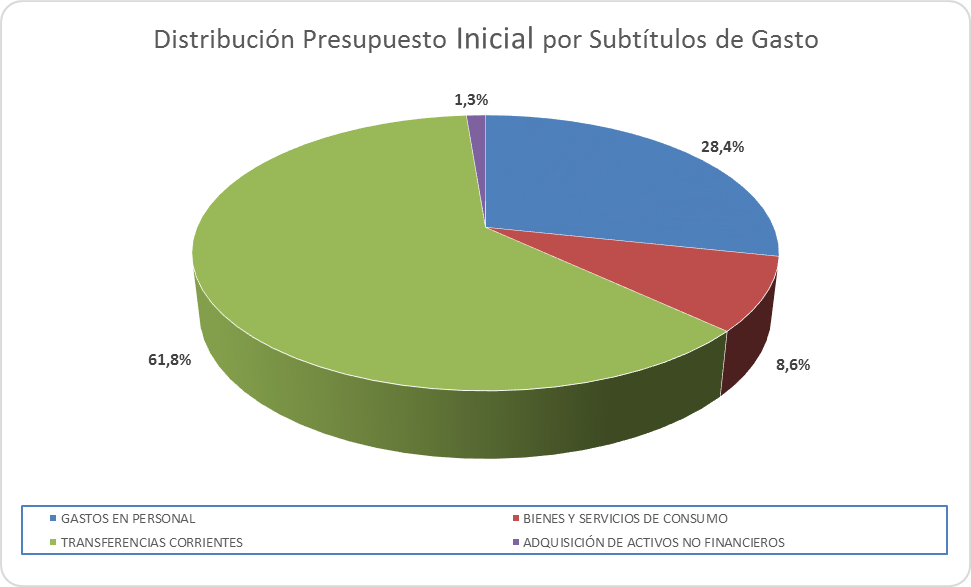 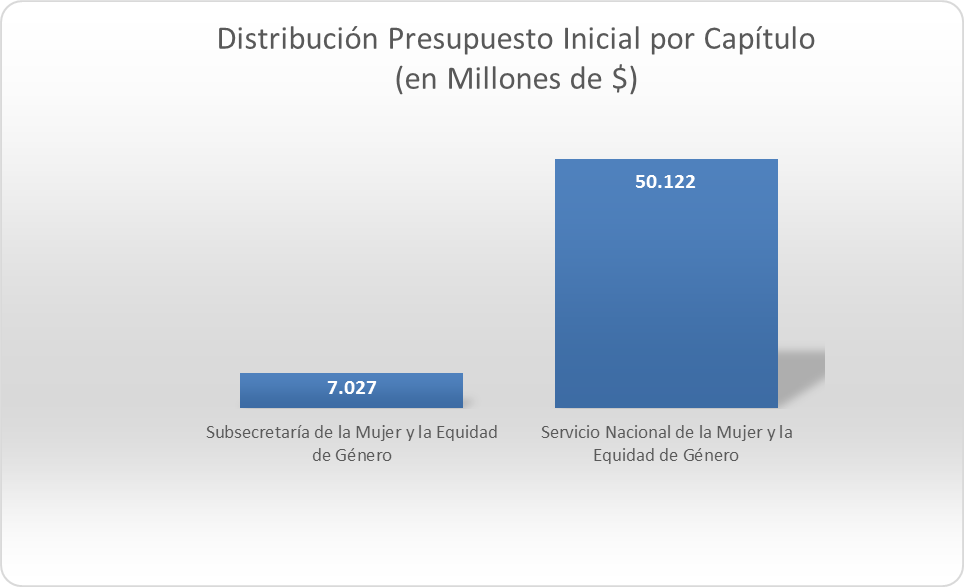 3
COMPORTAMIENTO DE LA EJECUCIÓN MENSUAL DE GASTOS A AGOSTO DE 2019 PARTIDA 27 MINISTERIO DE LA MUJER Y EQUIDAD DE GÉNERO
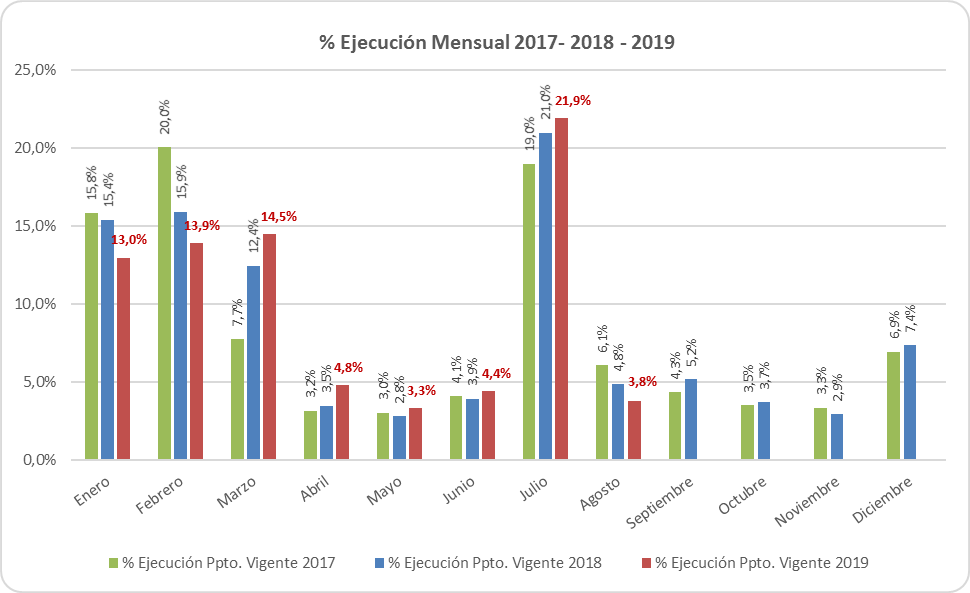 4
COMPORTAMIENTO DE LA EJECUCIÓN ACUMULADA DE GASTOS A AGOSTO DE 2019 PARTIDA 27 MINISTERIO DE LA MUJER Y EQUIDAD DE GÉNERO
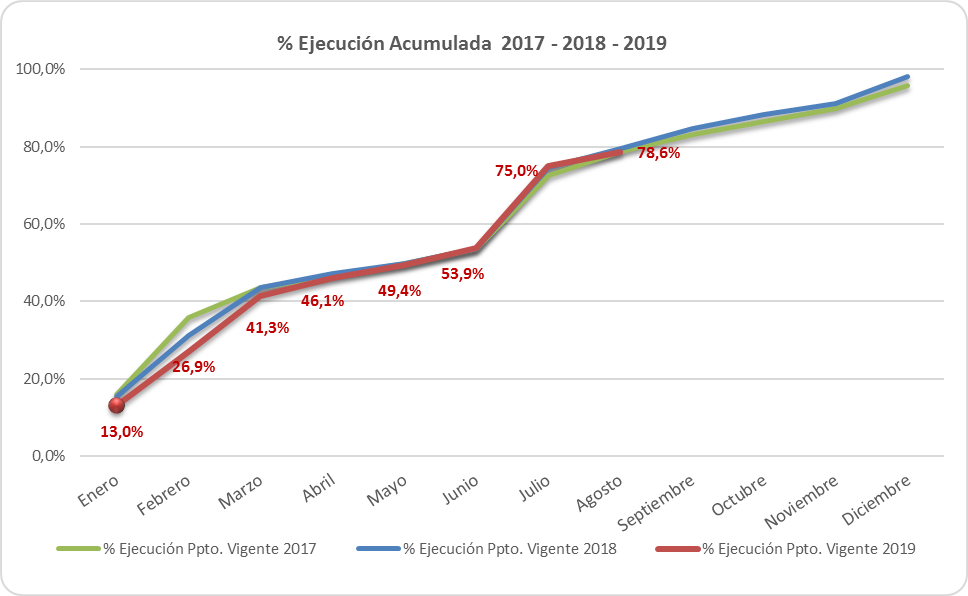 5
EJECUCIÓN ACUMULADA DE GASTOS A AGOSTO DE 2019 PARTIDA 27 MINISTERIO DE LA MUJER Y EQUIDAD DE GÉNERO
en miles de pesos 2019
6
EJECUCIÓN ACUMULADA DE GASTOS A AGOSTO DE 2019 PARTIDA 27 RESUMEN POR CAPÍTULOS
en miles de pesos 2019
7
EJECUCIÓN ACUMULADA DE GASTOS A AGOSTO DE 2019 PARTIDA 27. CAPÍTULO 01. PROGRAMA 01:  SUBSECRETARÍA DE LA MUJER Y LA EQUIDAD DE GÉNERO
en miles de pesos 2019
8
EJECUCIÓN ACUMULADA DE GASTOS A AGOSTO DE 2019 PARTIDA 27. CAPÍTULO 01: SERVICIO NACIONAL DE LA MUJER Y LA EQUIDAD DE GÉNERO
en miles de pesos 2019
9
EJECUCIÓN ACUMULADA DE GASTOS A AGOSTO DE 2019 PARTIDA 27. CAPÍTULO 02. PROGRAMA 01:  SERVICIO NACIONAL DE LA MUJER Y LA EQUIDAD DE GÉNERO
en miles de pesos 2019
10
EJECUCIÓN ACUMULADA DE GASTOS A AGOSTO DE 2019 PARTIDA 27. CAPÍTULO 02. PROGRAMA 02:  MUJER Y TRABAJO
en miles de pesos 2019
11
EJECUCIÓN ACUMULADA DE GASTOS A AGOSTO DE 2019 PARTIDA 27. CAPÍTULO 02. PROGRAMA 03:  PREVENCION Y ATENCION DE VIOLENCIA CONTRA LAS MUJERES
en miles de pesos 2019
12